Processor-2: Control
Prabhas Chongstitvatana
ALUops
ALU control bits
Control signals
Datapath with Control lines
Datapath with control unit
R-type control
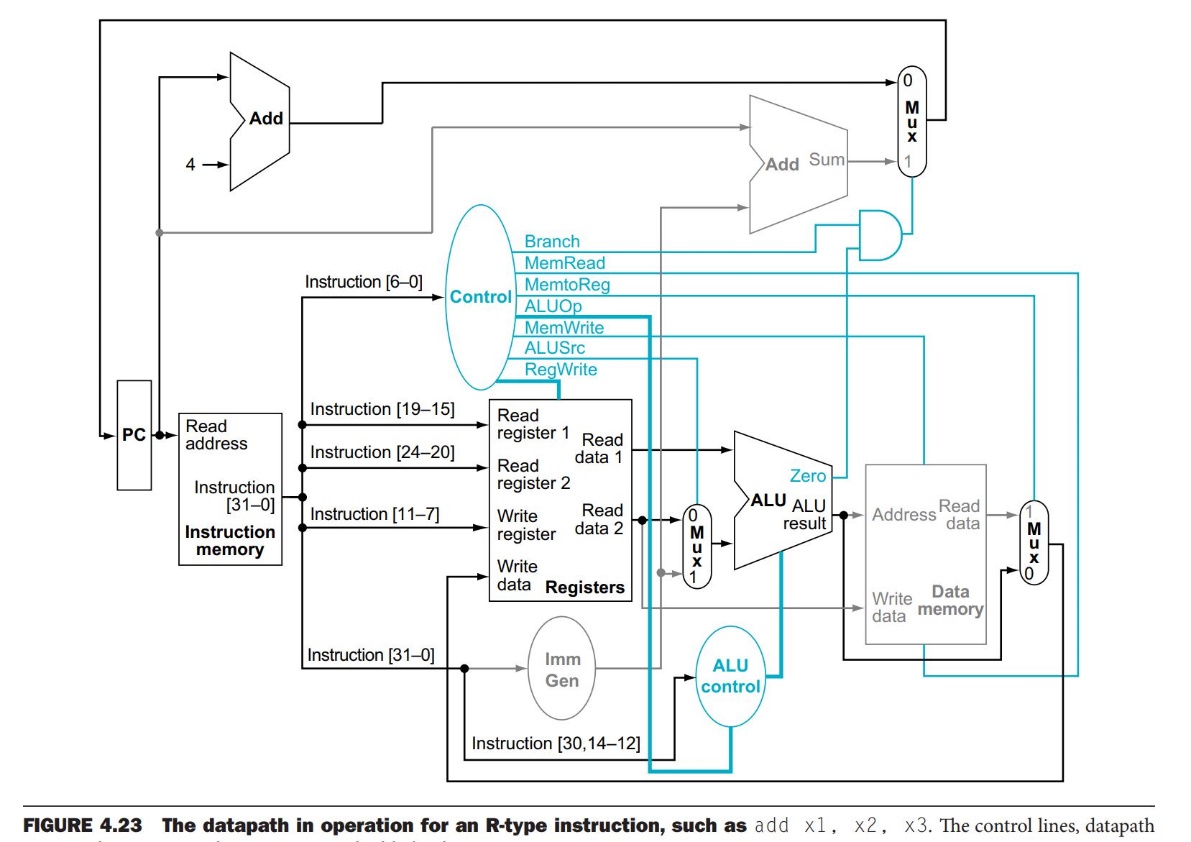 Load control
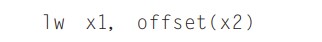 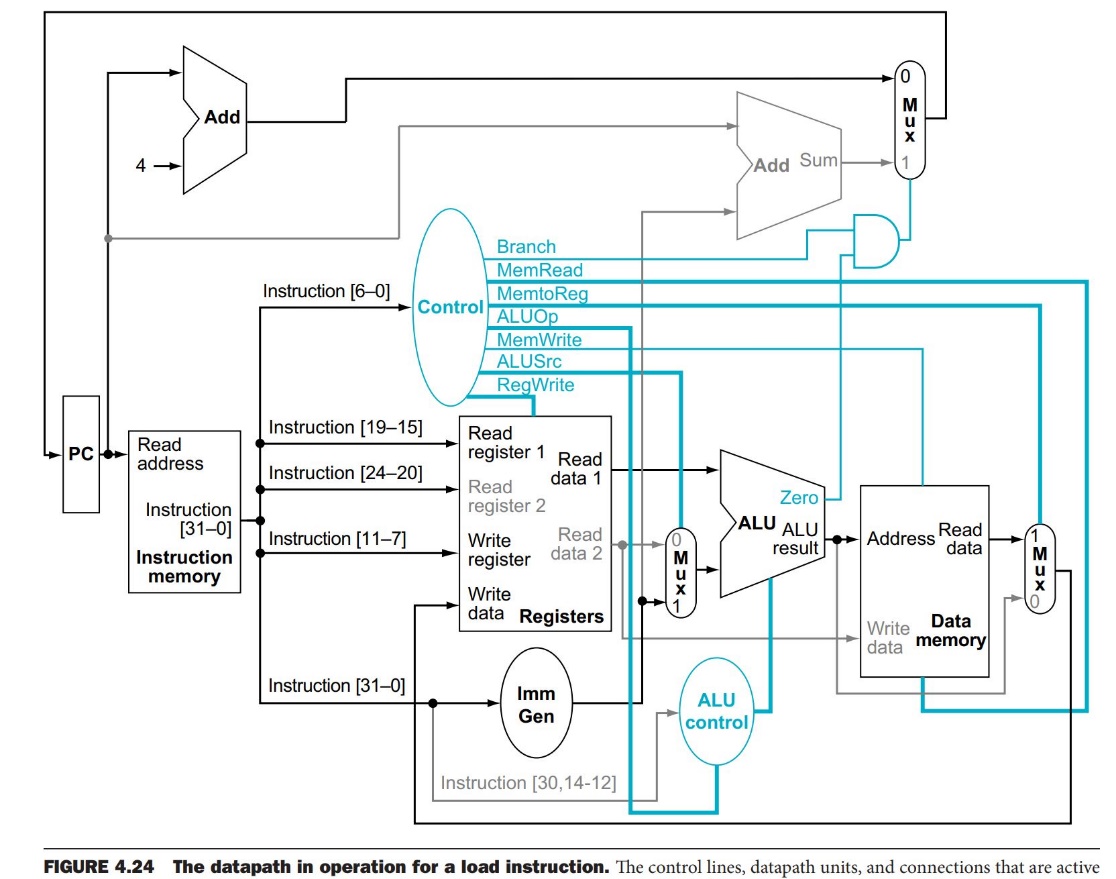 Branch control
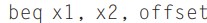 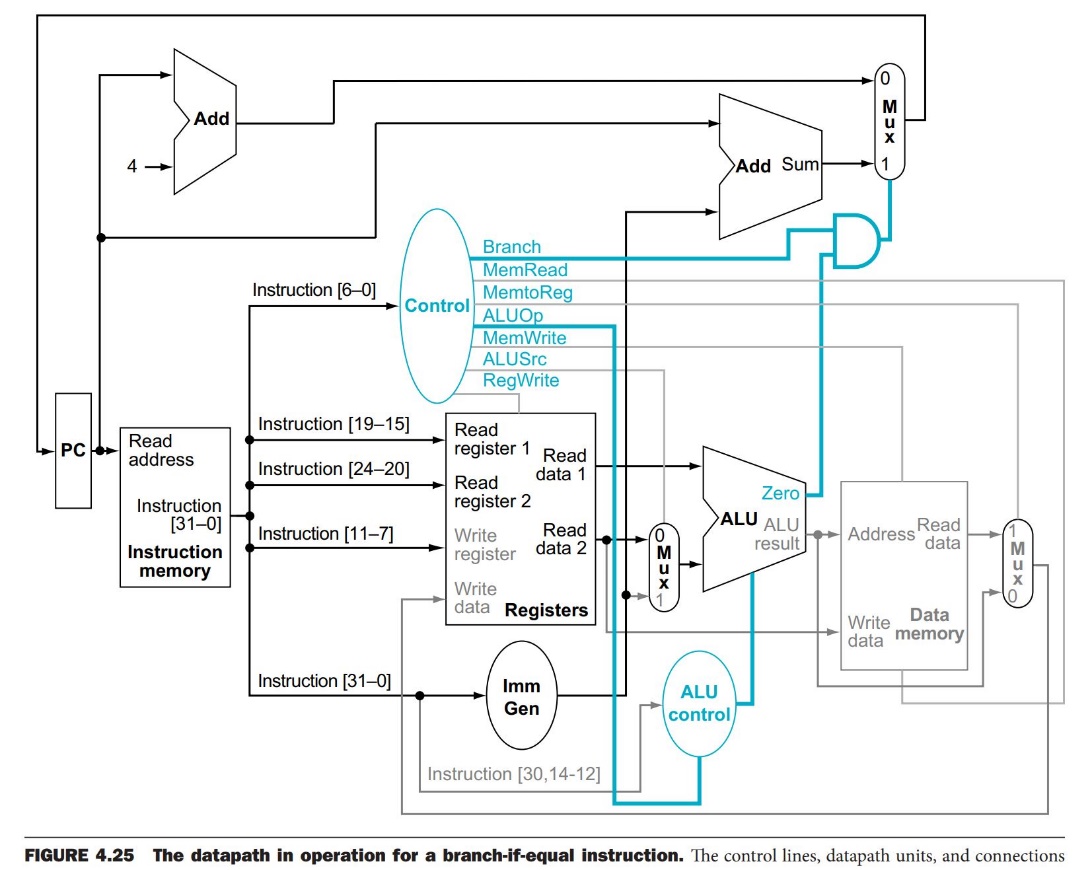 Single cycle is not used today
Not-efficient
Longest path determines clock cycle
Clock cycle is equal to the worst-case delay of all instructions

To improve this, use pipeline
Pipeline executes multiple instructions simultaneously